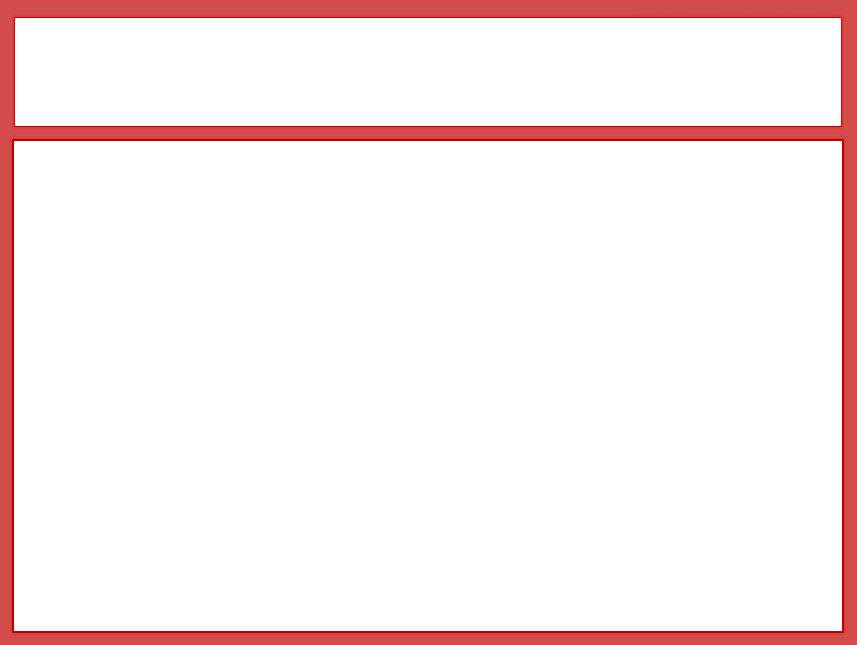 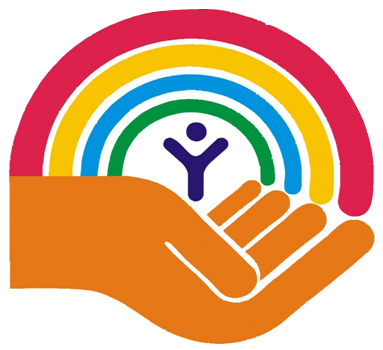 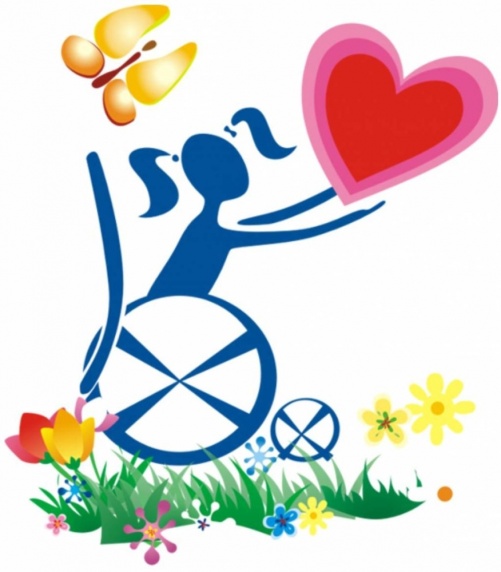 МАДОУ детский сад № 36                                                       ГО г. Нефтекамск Республики Башкортостан
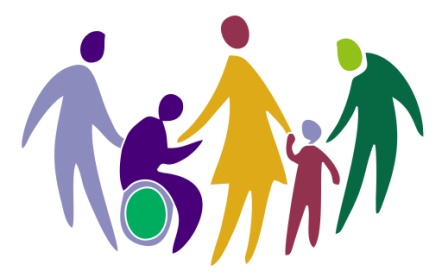 «Сопровождение семей 
с детьми с ОВЗ в условиях консультационного центра»
Учитель-логопед          Киржацких Эльза Закирьяновна

Учитель-дефектолог   Васюкова Марина Викторовна
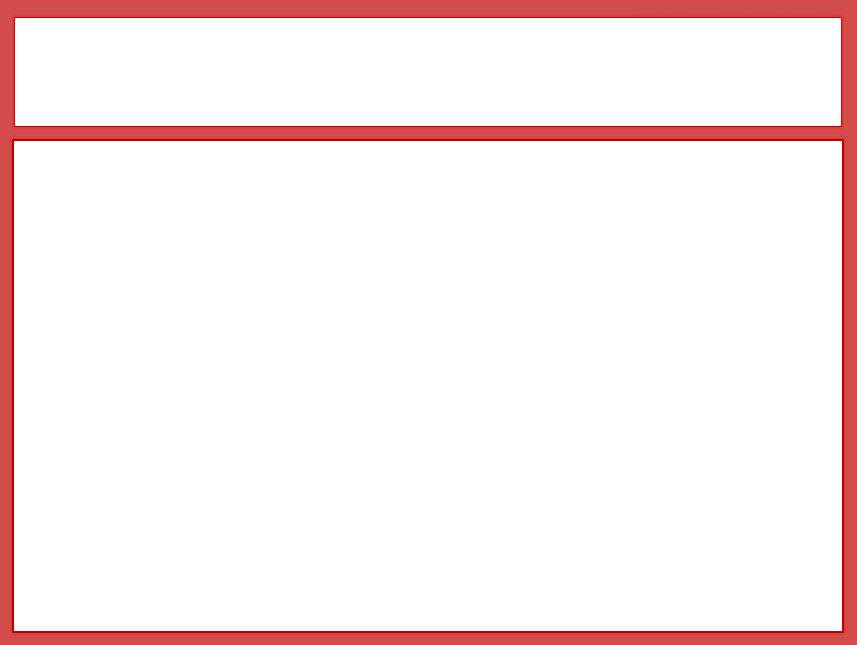 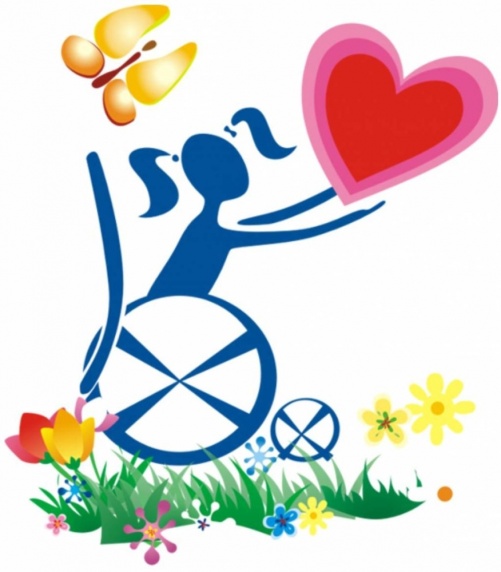 МАДОУ детский сад № 36                                                       ГО г. Нефтекамск Республики Башкортостан
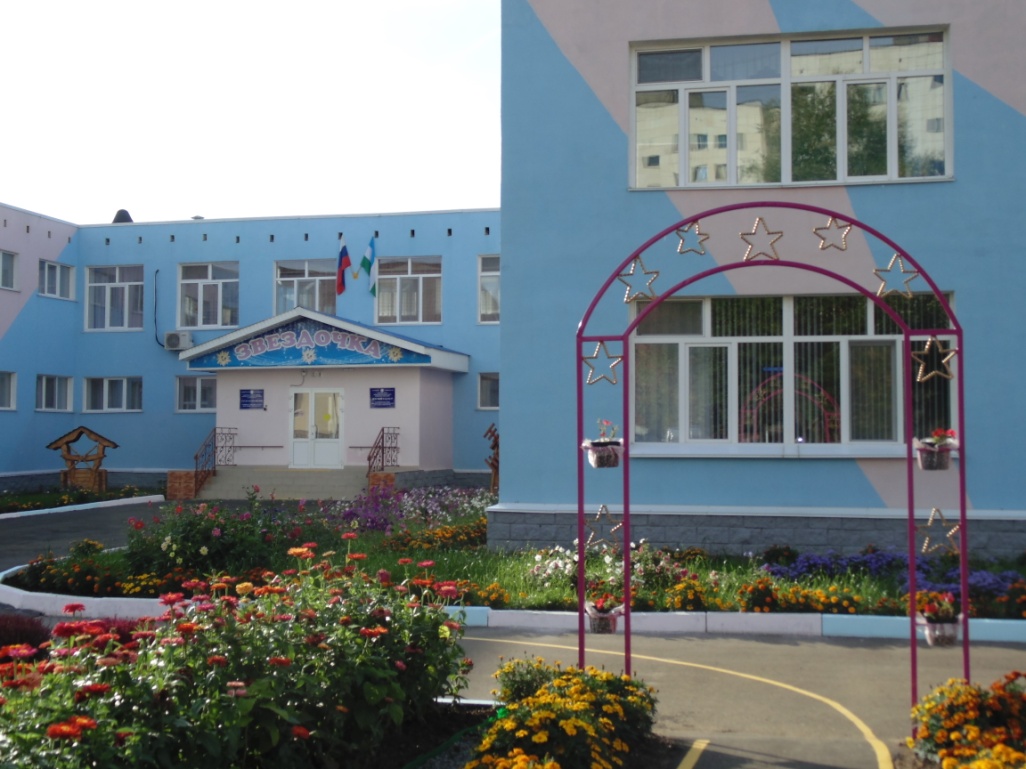 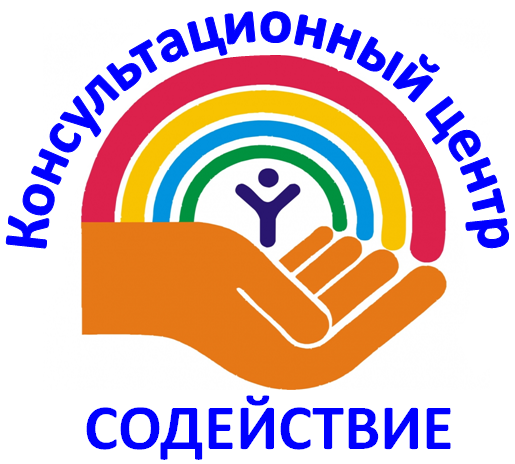 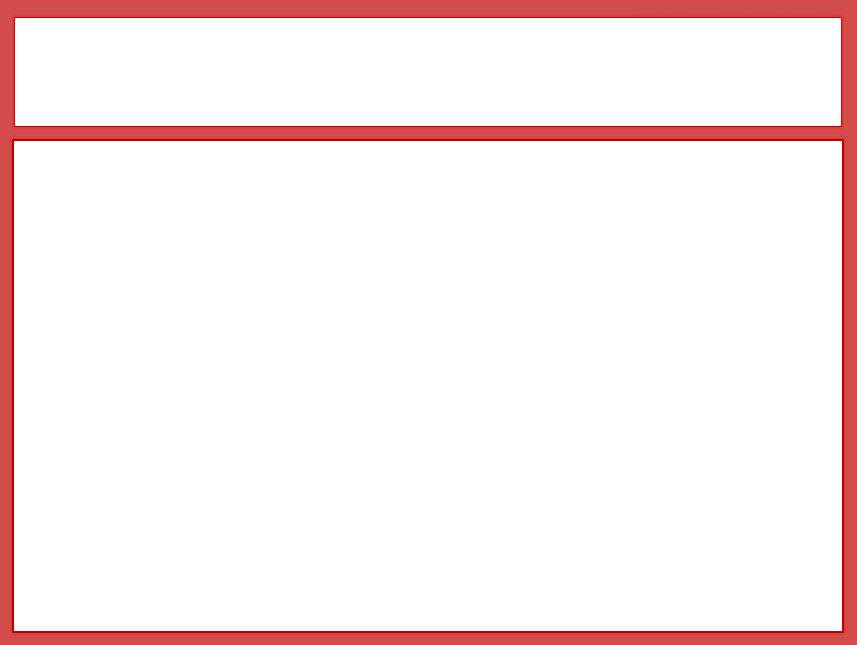 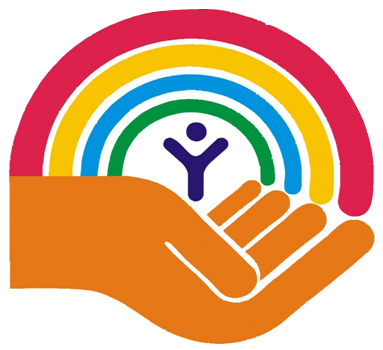 Консультационный центр «Содействие»
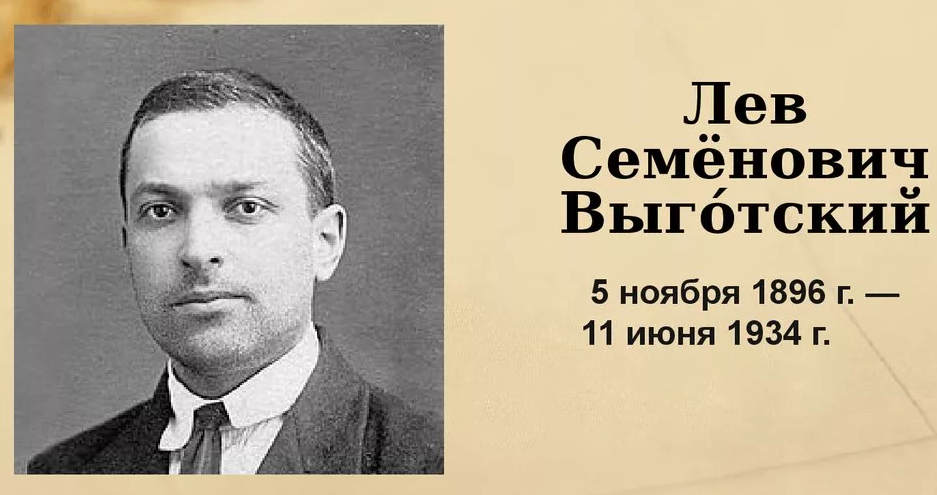 Масару Ибука
«После трёх уже поздно»
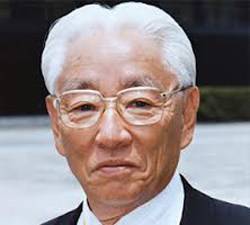 Выготский Лев Семенович
«Вероятно, человечество победит раньше или позже и слепоту, и глухоту, и слабоумие. Но гораздо раньше оно победит их в социальном и педагогическом плане, чем в плане медицинском и биологическом.»
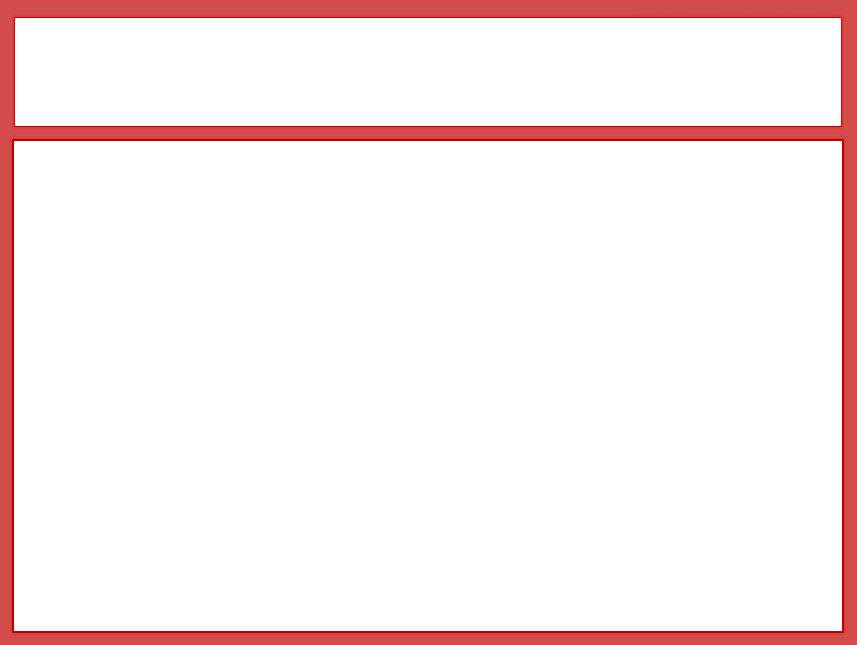 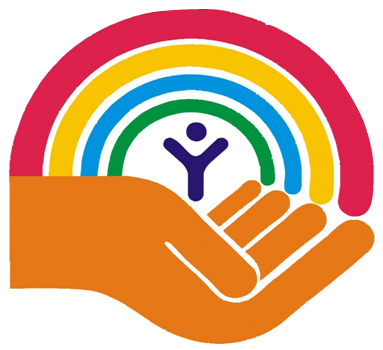 Консультационный центр «Содействие»
Актуальность

Необходимость обеспечения единства и преемственности семейного и общественного воспитания и доступности дошкольного образования через оказание консультативной помощи родителям дошкольников.
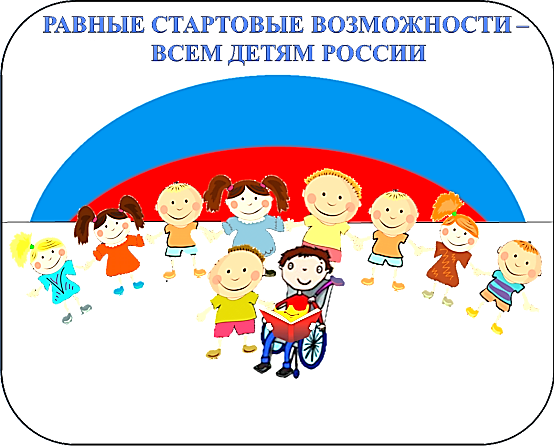 Цель
Обеспечение прав родителей на получение различных видов помощи: методической, психолого-педагогической, консультативной.
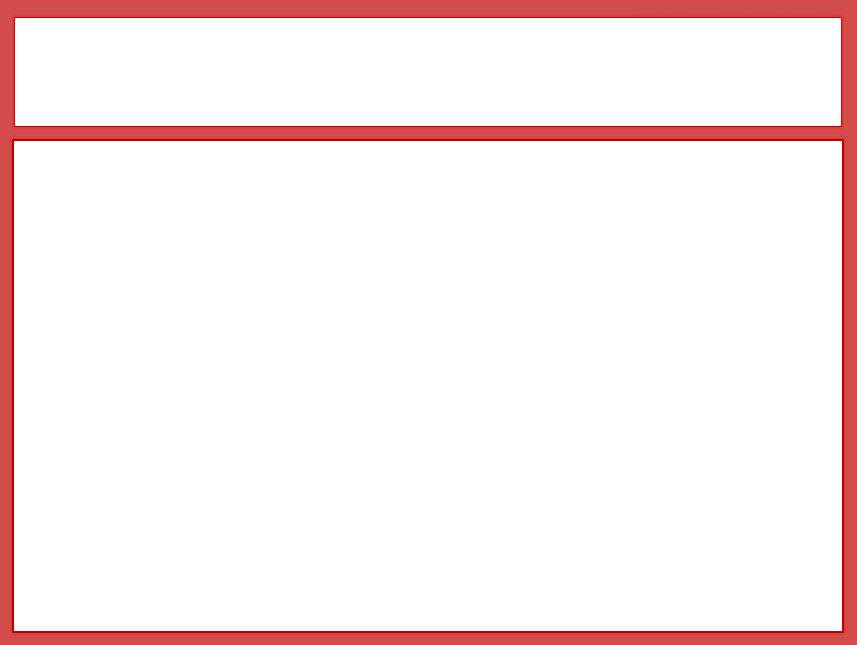 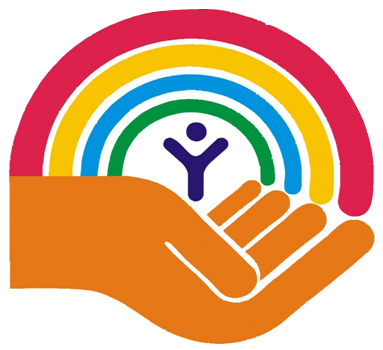 Консультационный центр «Содействие»
Задачи
Оказание всесторонней помощи родителям (законным представителям) детей от 2 месяцев до 8 лет, не охваченных дошкольным образованием, в обеспечении успешной адаптации детей при поступлении в ДОУ , ранее не посещающих ДОУ, в вопросах воспитания и развития детей с учетом их возрастных возможностей.
Оказание психолого-педагогической помощи родителям (законным представителям) для всестороннего развития личности детей, не посещающих детские образовательные учреждения.
Оказание консультативной помощи родителям (законным представителям) по различным вопросам воспитания, обучения и развития ребенка дошкольного возраста.
Оказание содействия родителям (законным представителям) в социализации детей дошкольного возраста, не посещающих образовательные учреждения.
Оказание помощи родителям (законным представителям) в выявлении у детей различных отклонений в физическом, психическом и социальном развитии детей дошкольного возраста, не посещающих образовательные учреждения, посредством проведения комплексной психолого-педагогической диагностики.
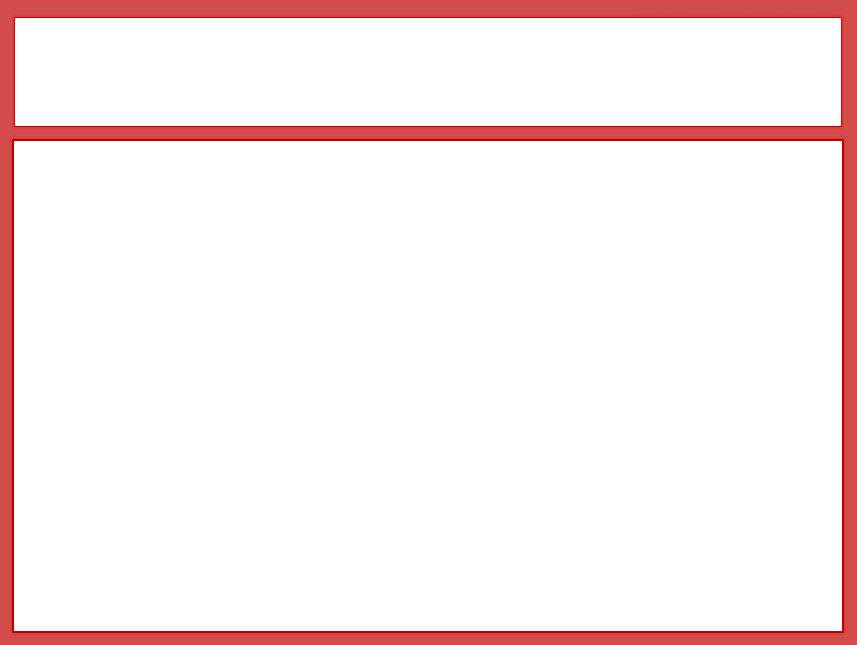 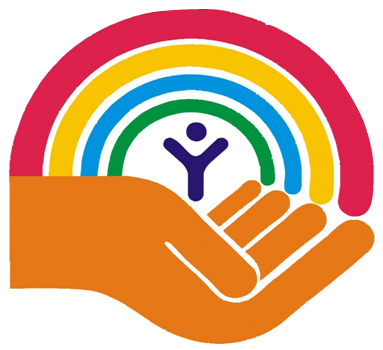 Консультационный центр «Содействие»
Нормативно-правовые основы
Конвенция о правах ребенка
 Конституция Российской Федерации 
 Семейный кодекс Российской Федерации 
Федеральный закон Российской Федерации «Об образовании в Российской Федерации»
 Закон «Об образовании в Республике Башкортостан»
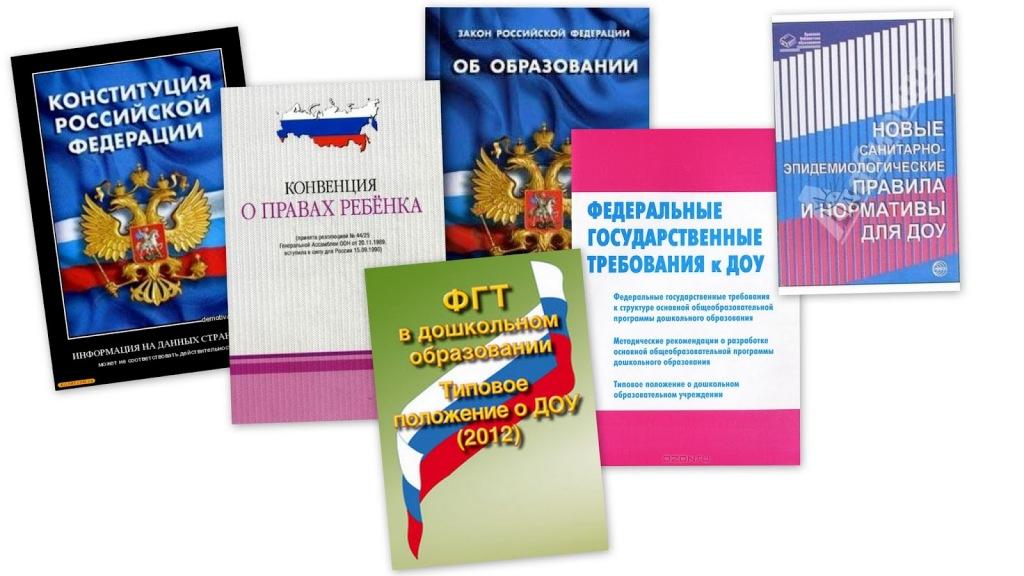 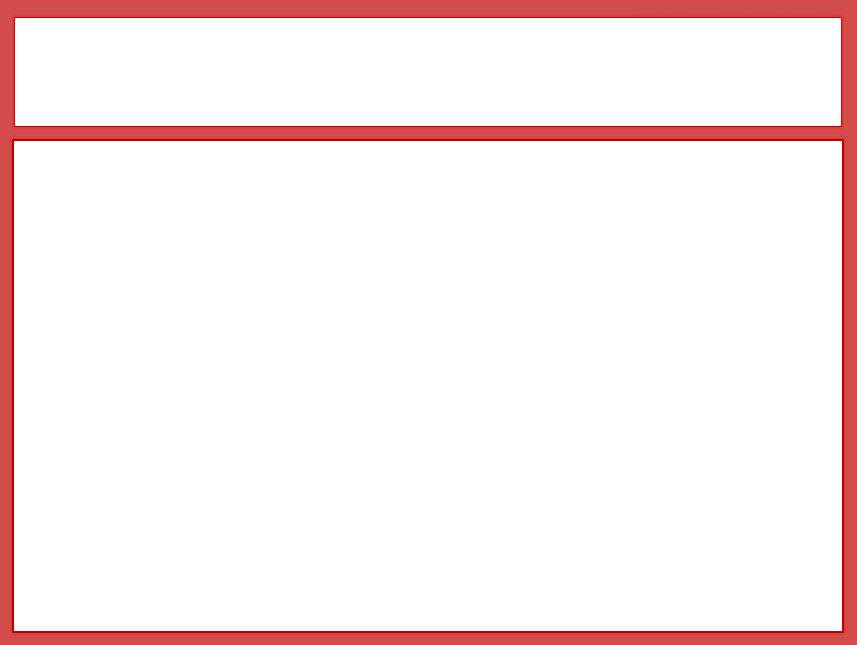 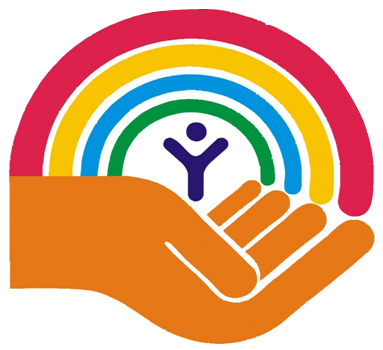 Консультационный центр «Содействие»
Документы, регламентирующие работу консультационного центра
Приказ МАДОУ детский сад № 36 «Об открытии консультационного центра»
   Положение о консультационном центре
   Журнал регистрации обращений
   План работы консультационного центра
График работы специалистов консультационного центра
Ежегодные отчеты о деятельности консультационного центра
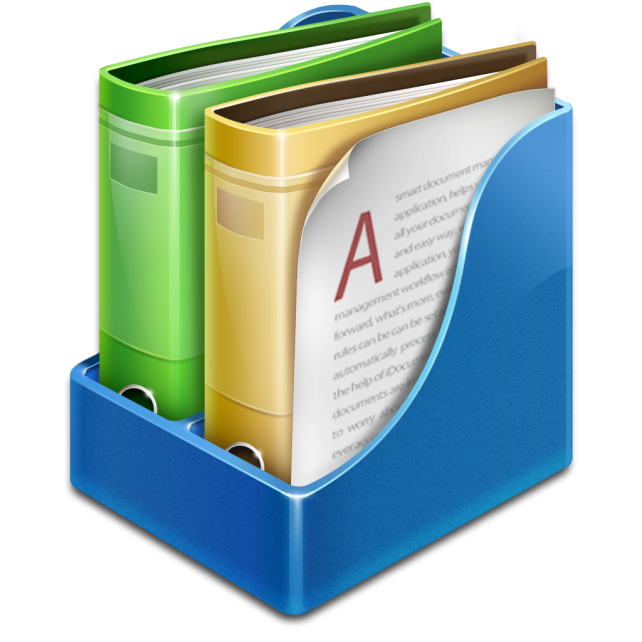 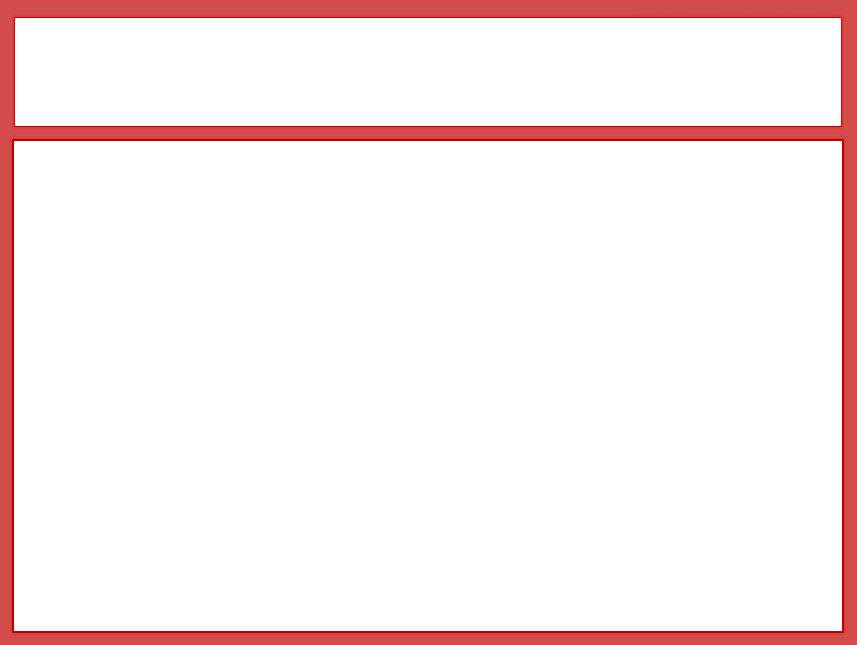 Консультационный центр «Содействие»
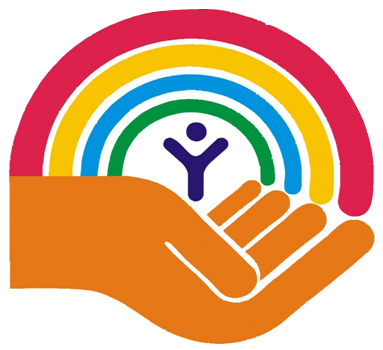 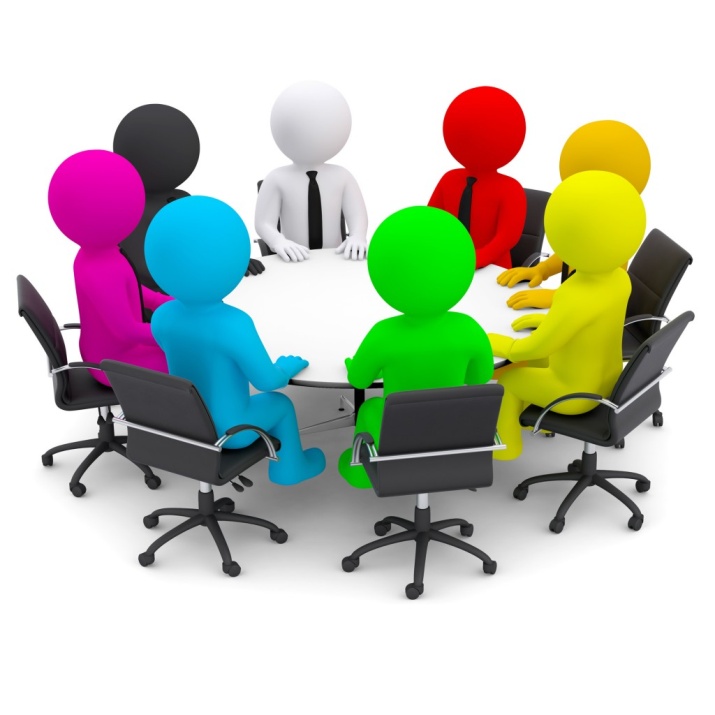 Специалисты

Старший воспитатель:               Гилимшина Гульнара Ахатовна
Педагог-психолог:                       Вакилова Зульфия Радифовна
Учитель-дефектолог:                  Васюкова Марина Викторовна
Учитель-логопед:                        Киржацких Эльза Закирьяновна
Инструктор 
по физической культуре:            Мухитова Гульнара Ракиповна
Музыкальный руководитель:  Вострецова Любовь Анатольевна
Старшая медсестра:                    Гафьятуллина Гульсина Амирсалиховна
График работы
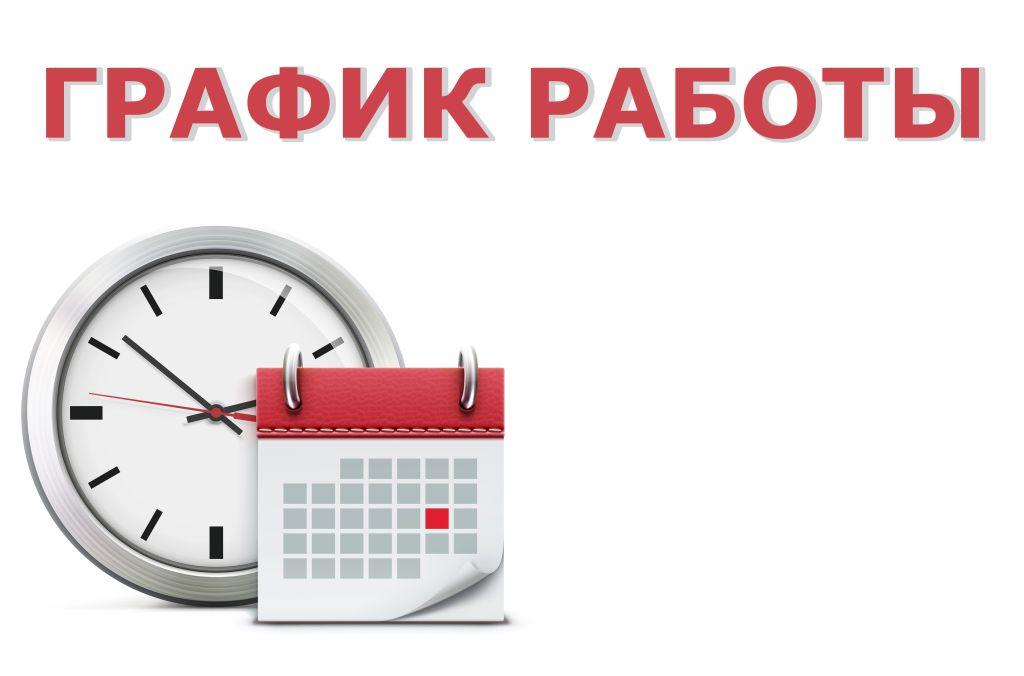 Среда:  16.00  18.00 
По договоренности с родителями (законными представителями)
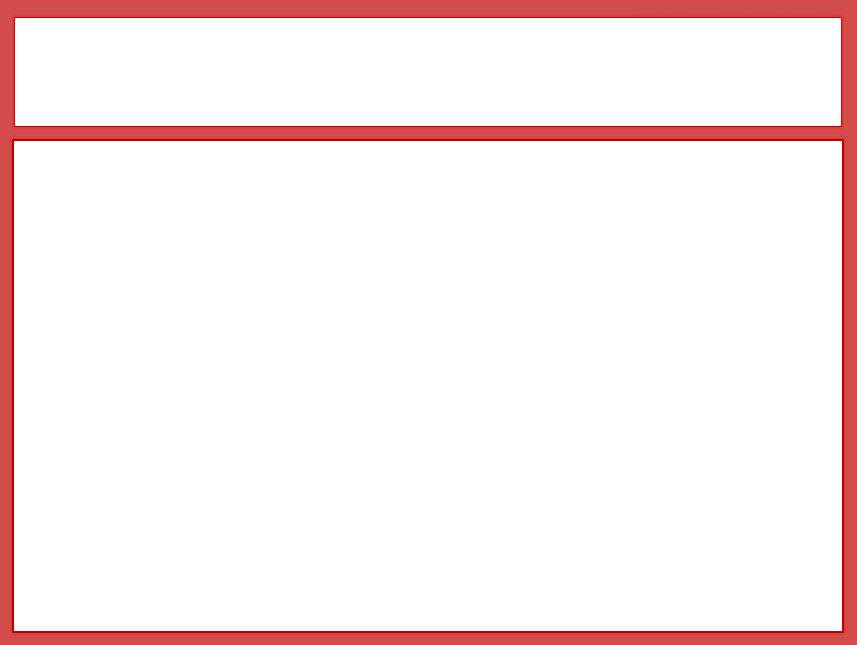 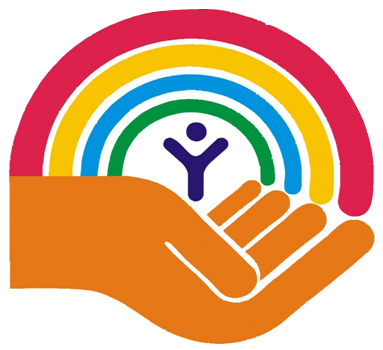 Консультационный центр «Содействие»
Создание условий для комплексного сопровождения ребенка
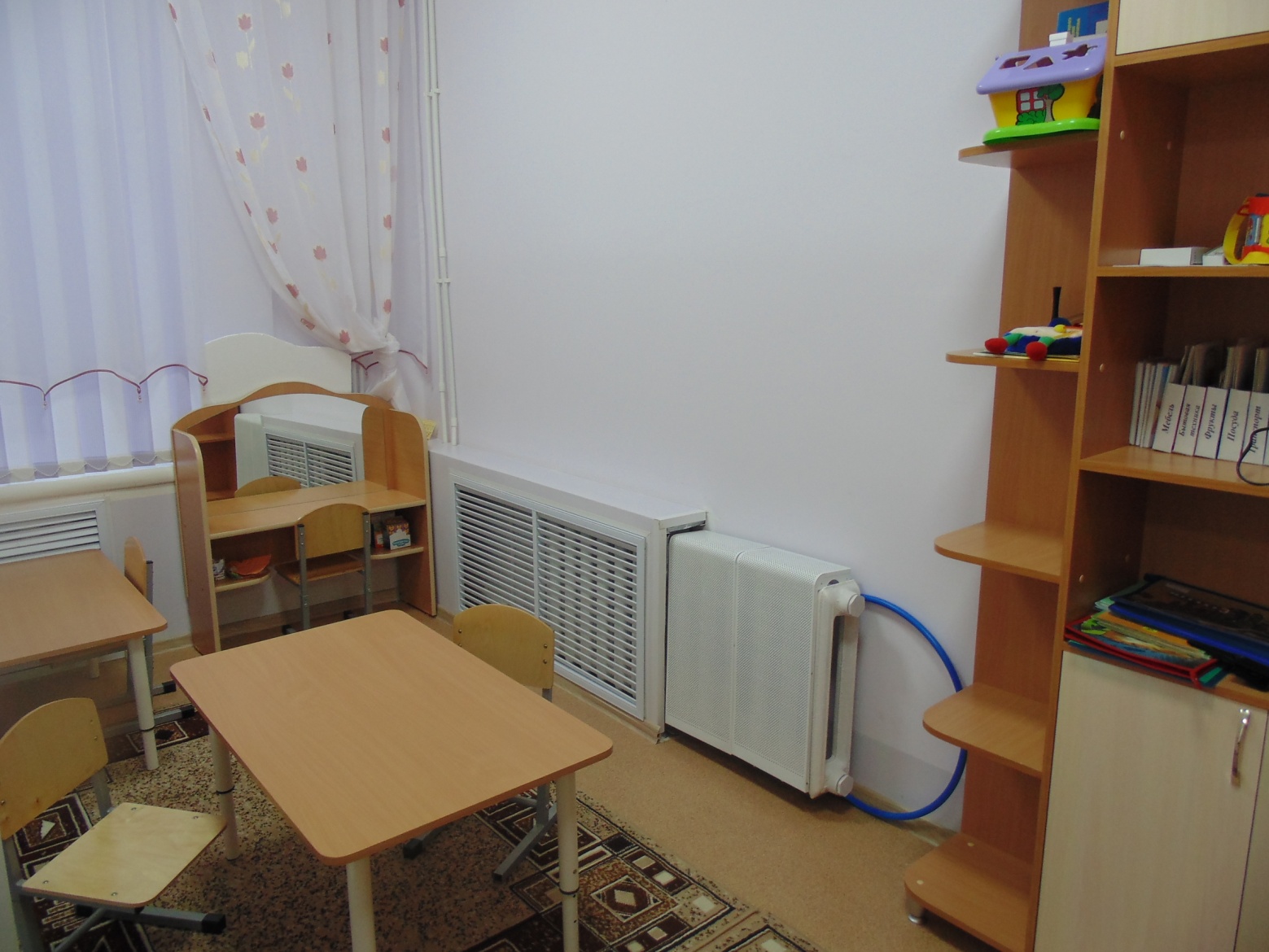 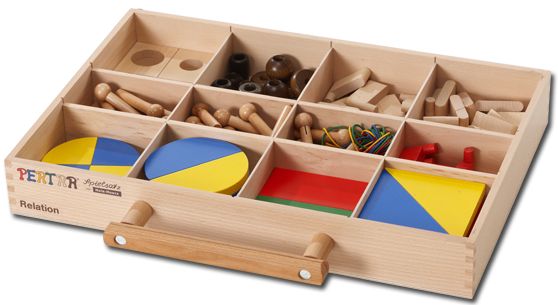 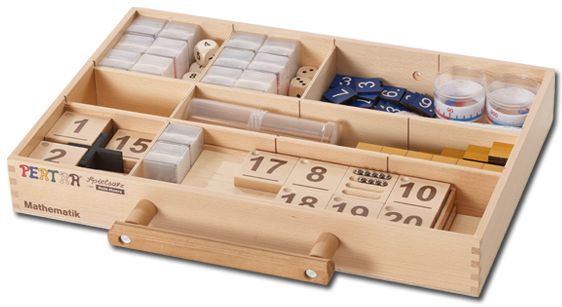 Кабинет  для проведения психолого-педагогической диагностики
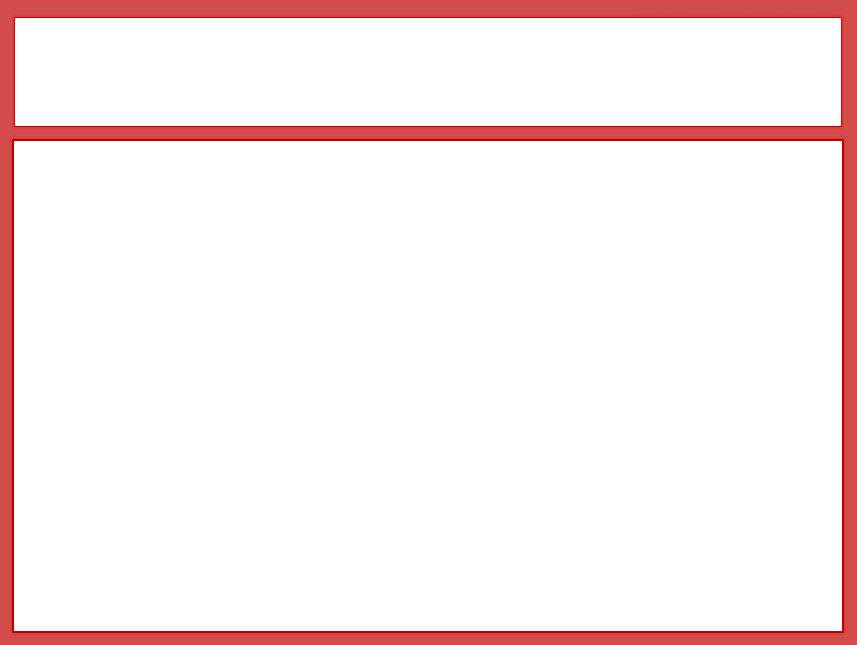 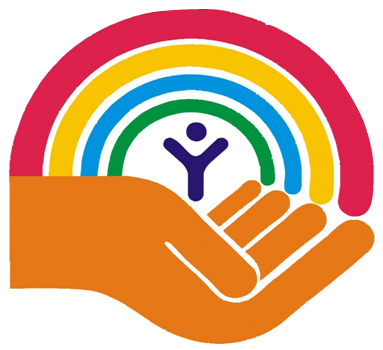 Консультационный центр «Содействие»
Создание условий для комплексного сопровождения ребенка













Оборудование для проведения игр 
и коррекционно-развивающих занятий
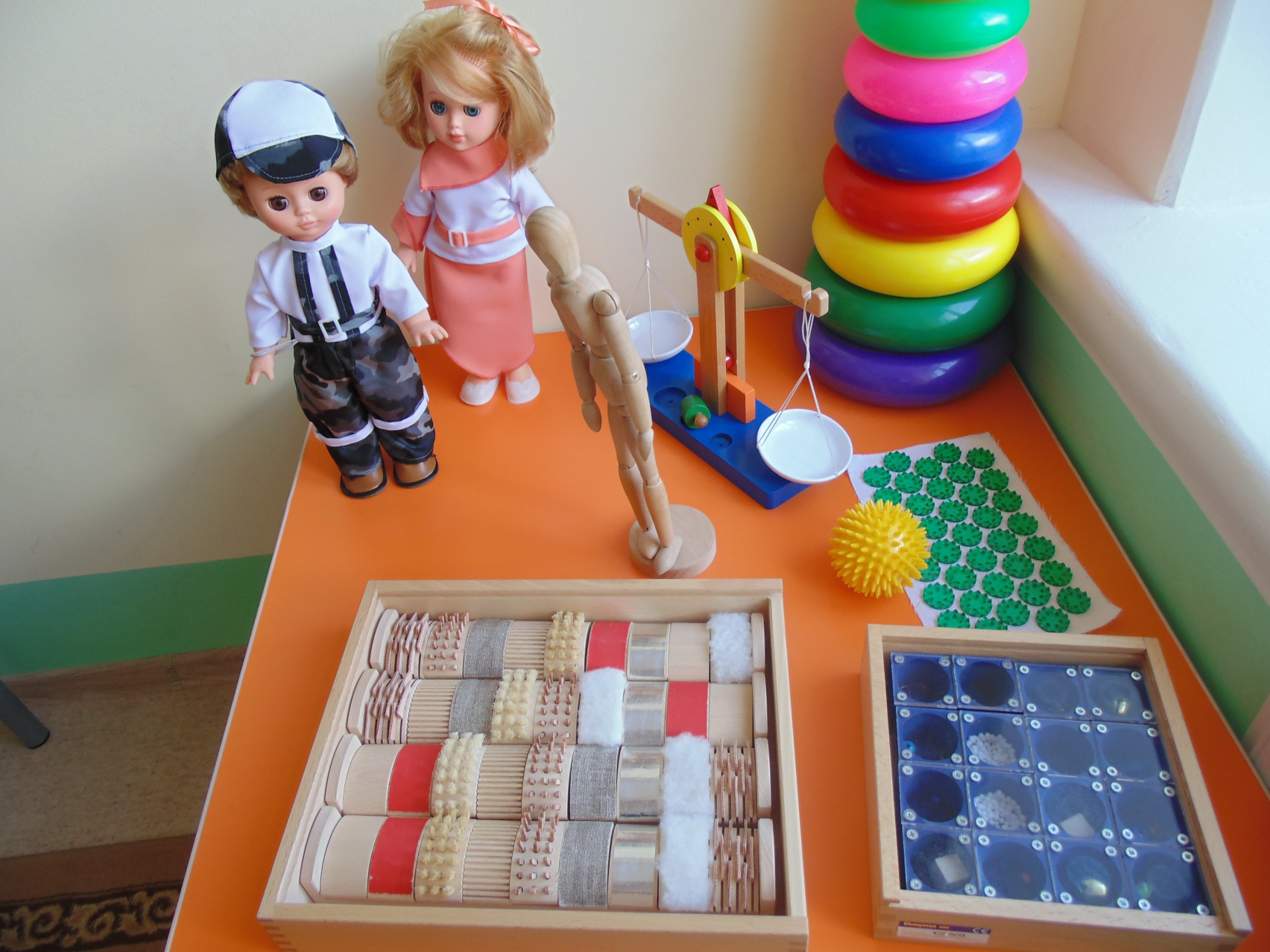 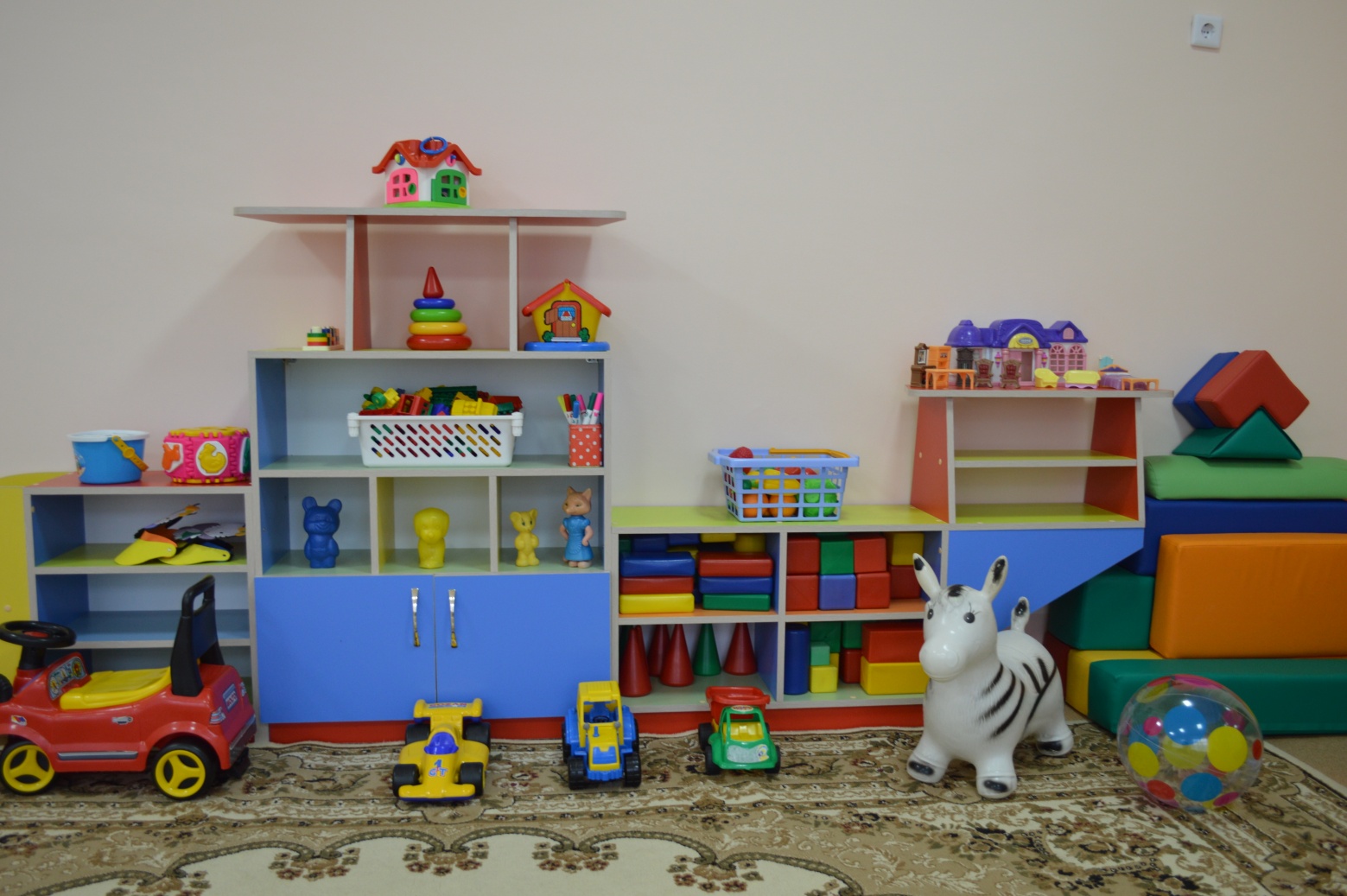 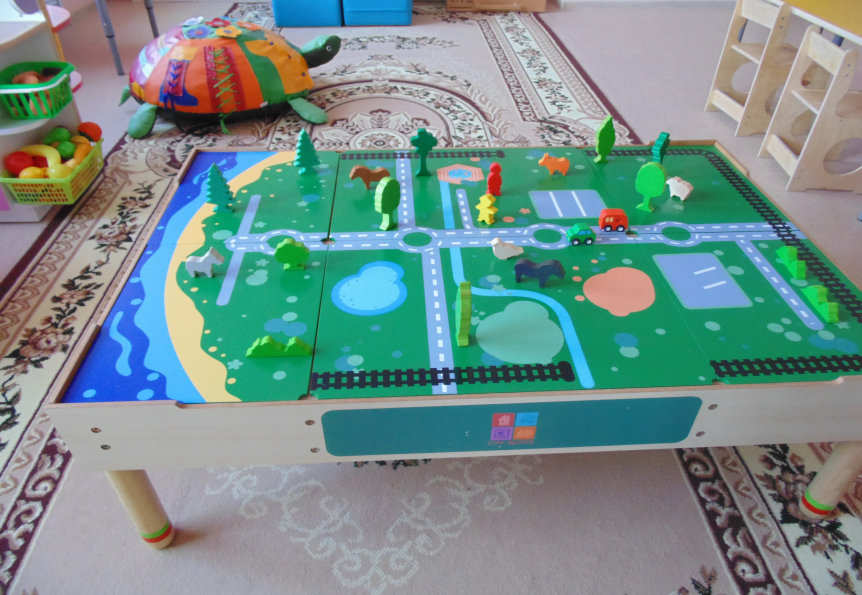 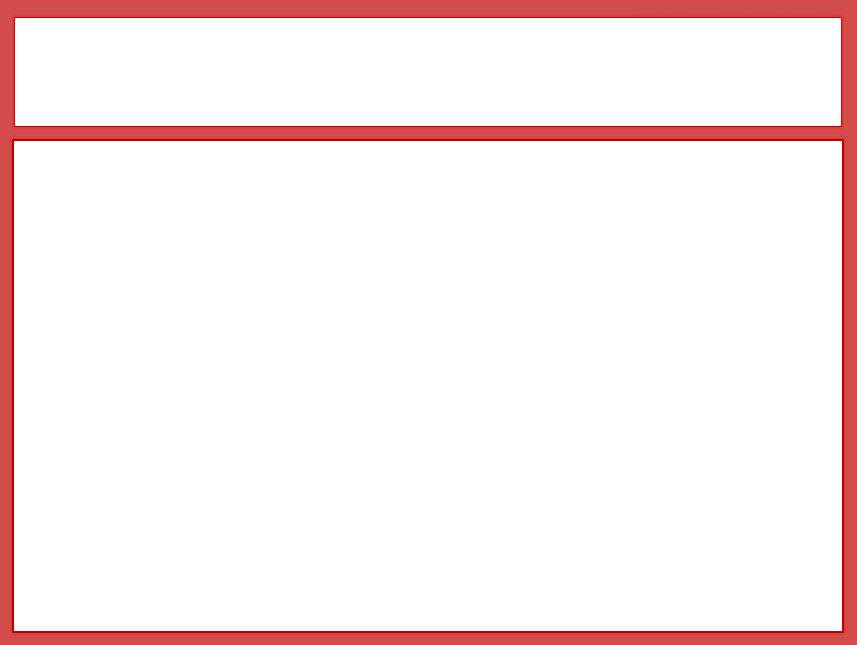 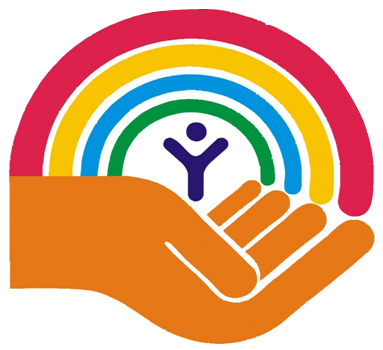 Консультационный центр «Содействие»
Создание условий для комплексного сопровождения родителей                     (законных представителей)
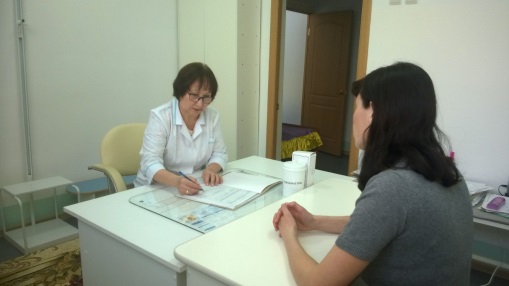 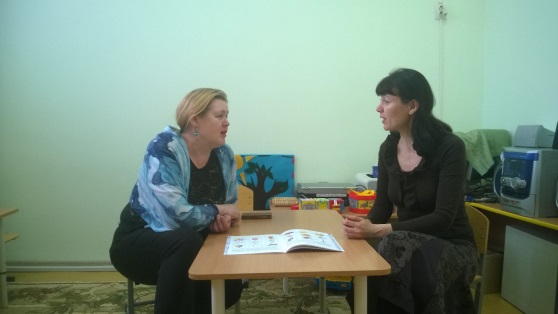 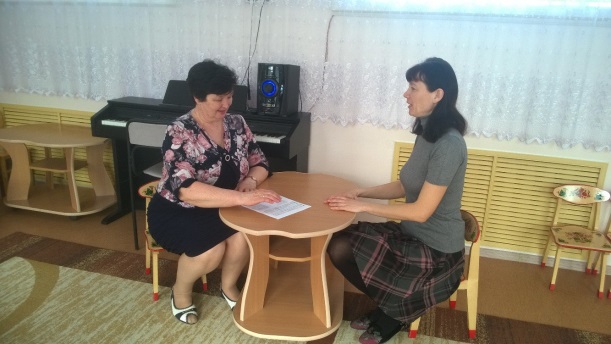 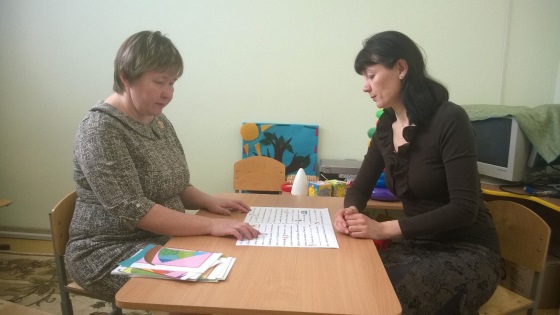 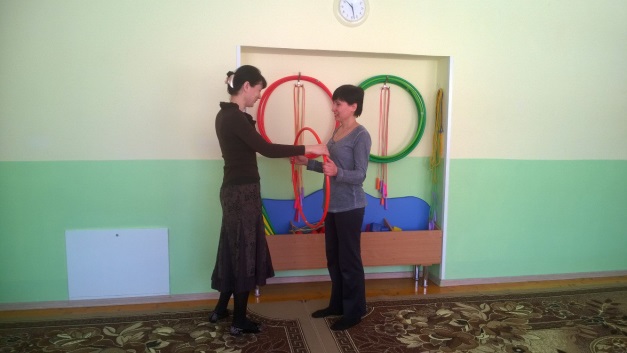 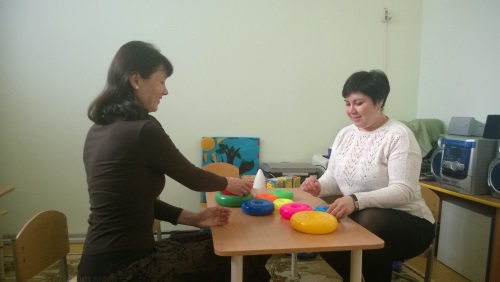 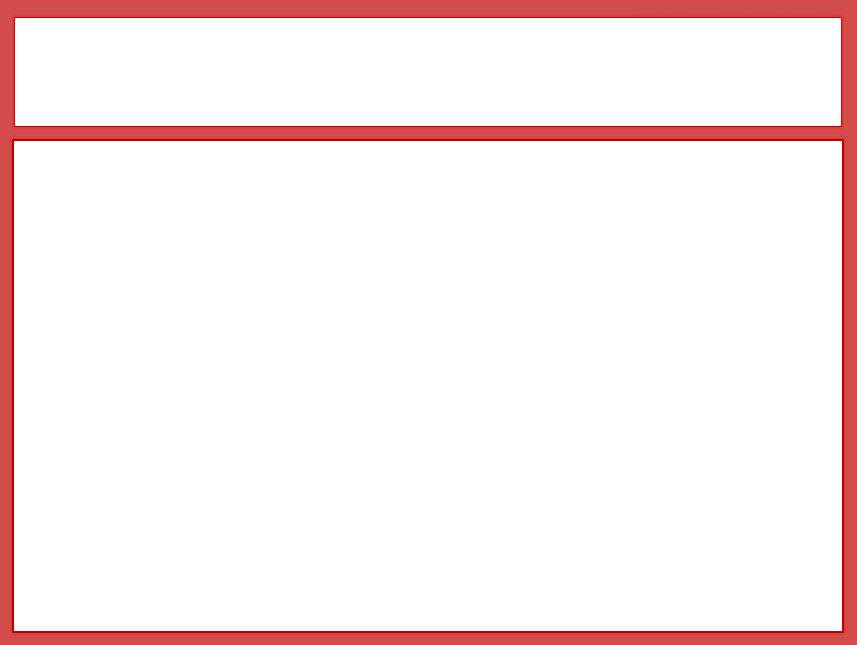 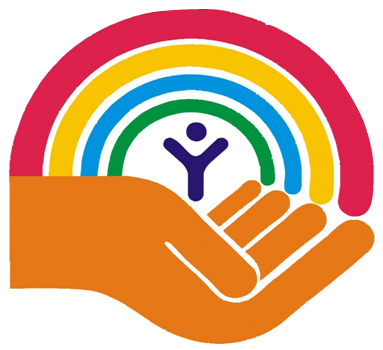 Консультационный центр «Содействие»
Формы работы
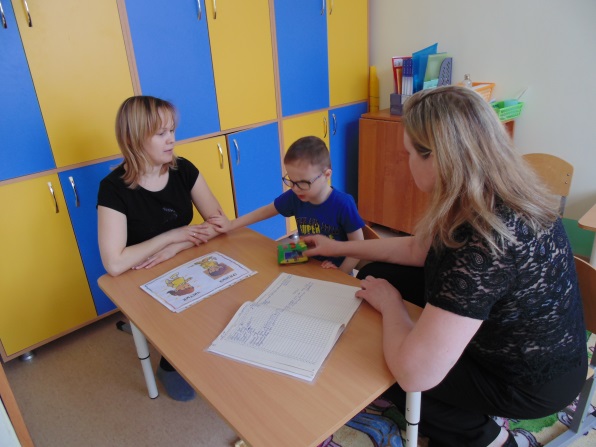 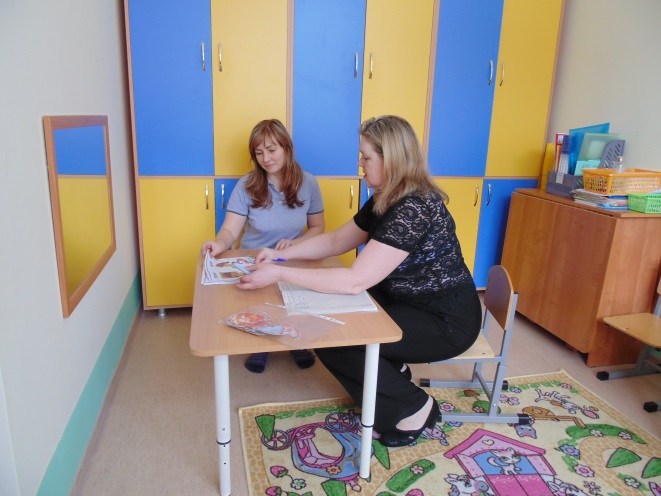 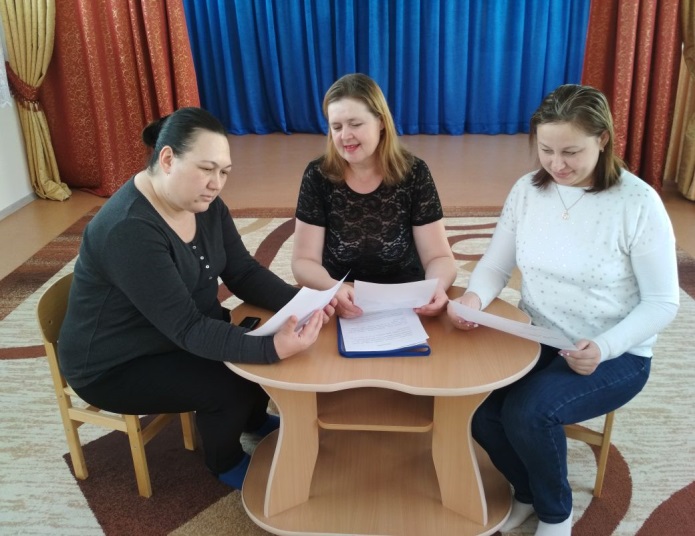 индивидуальное консультирование родителей (законных представителей)
индивидуальные занятия специалиста с ребенком в присутствии родителя (законного представителя)
групповое консультирование семей с одинаковыми проблемами
ответы на обращения родителей (законных представителей)
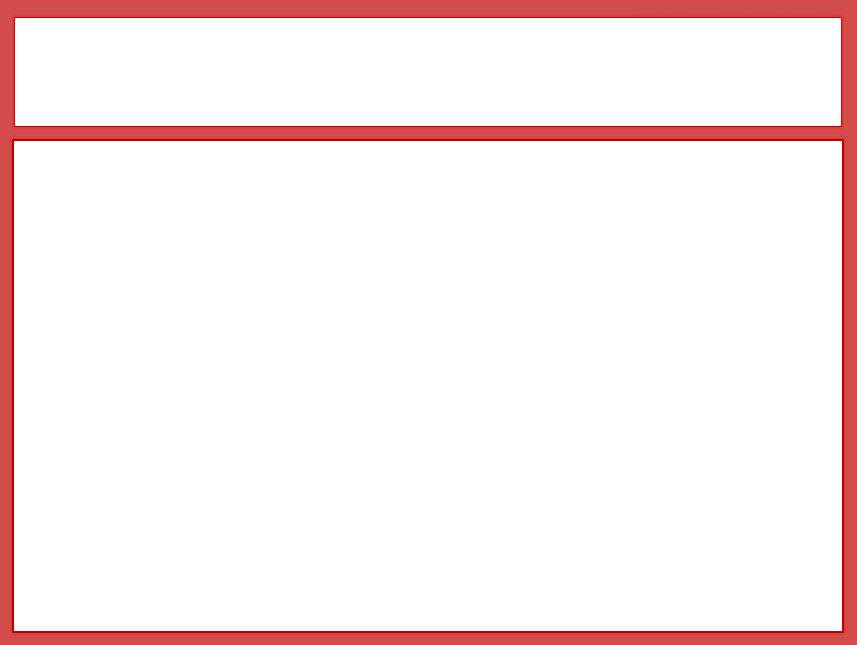 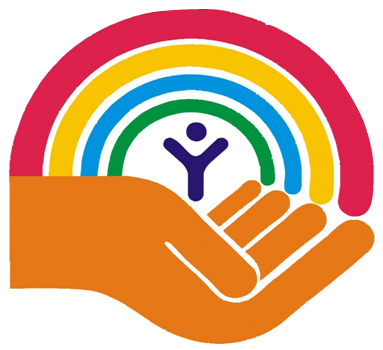 Консультационный центр «Содействие»
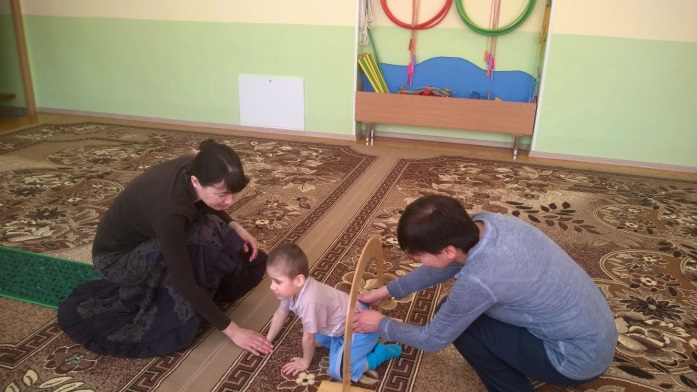 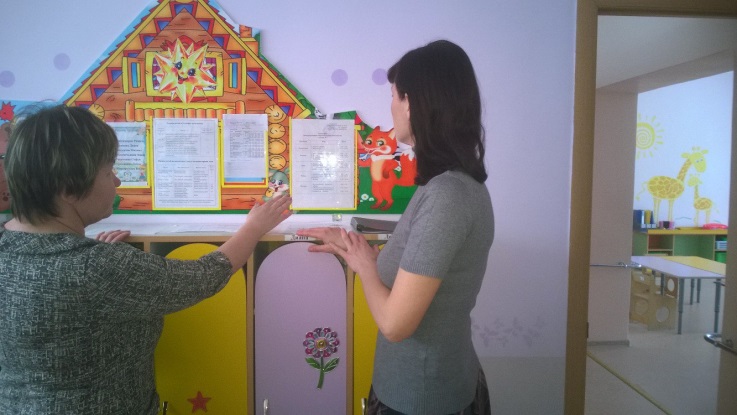 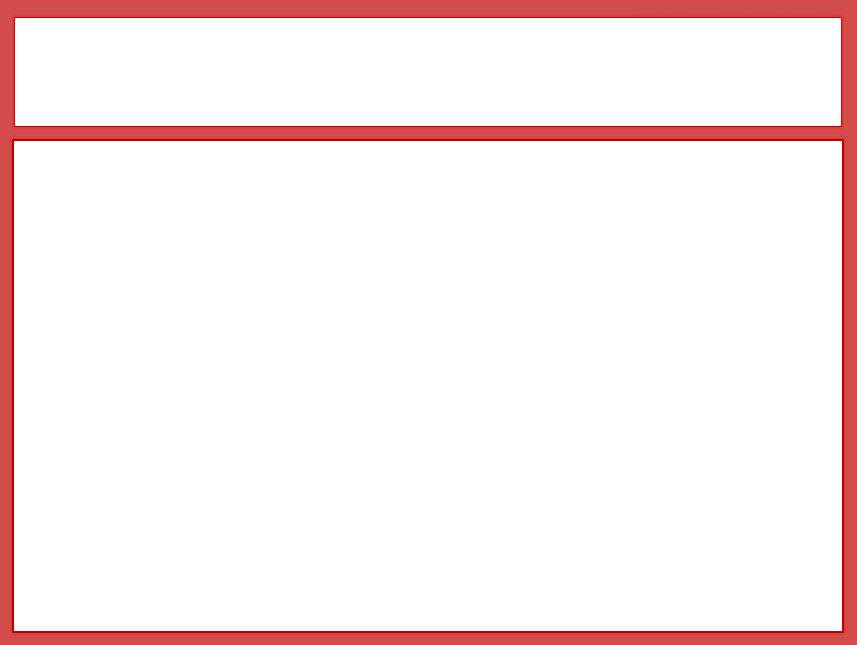 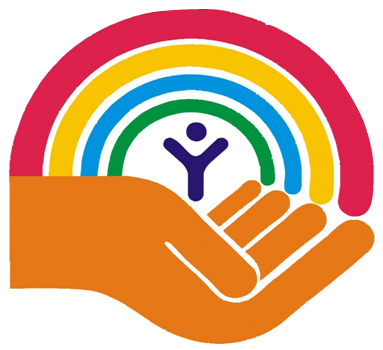 Консультационный центр «Содействие»
Сопровождение ребенка
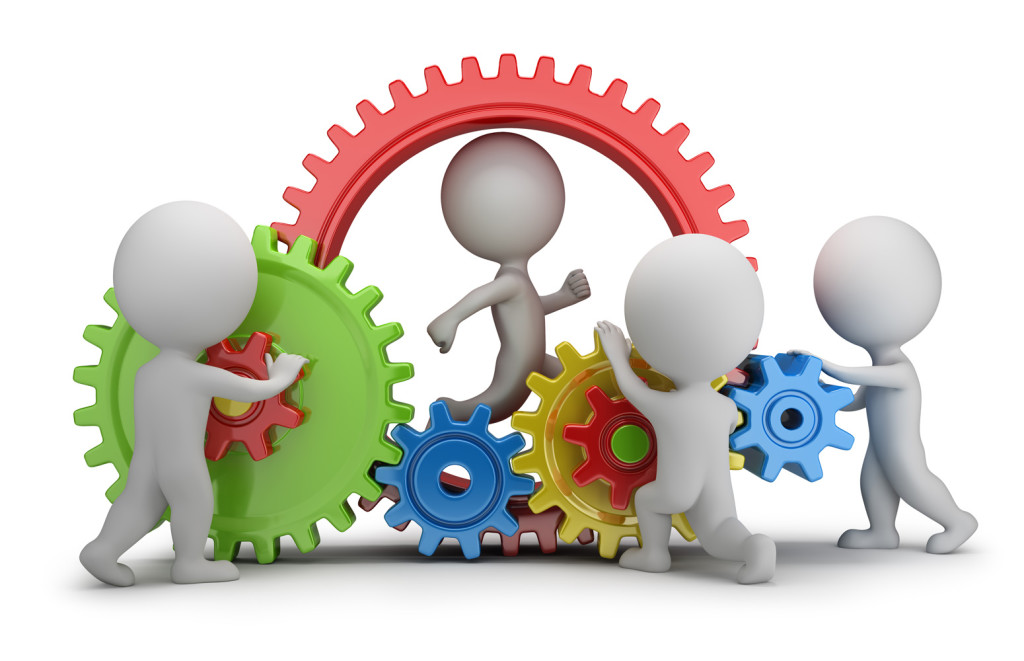 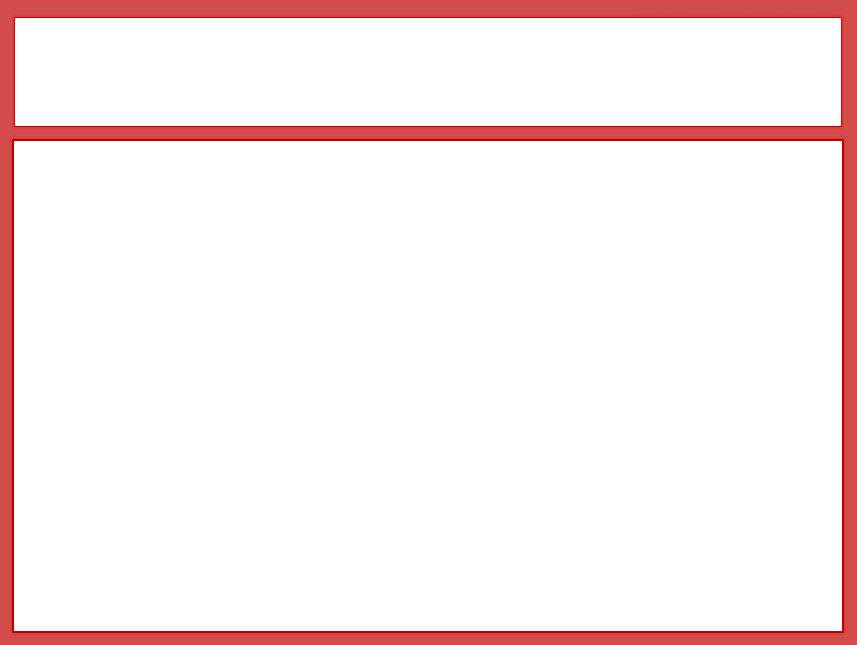 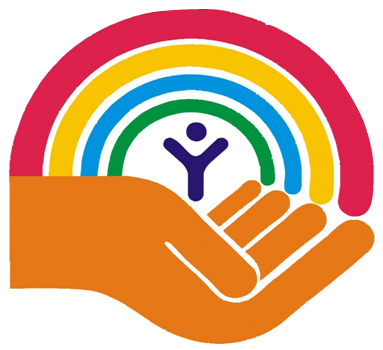 Консультационный центр «Содействие»
Перспективы развития
Расширение двусторонней связи «ДОУ – семья»
 Обеспечение всестороннего развития ребёнка
 Выявление объективных данных о работе КЦ:
 сбор информации у заказчиков (анкетирование, беседы, опросы и др.);
 анализ собственной деятельности КЦ
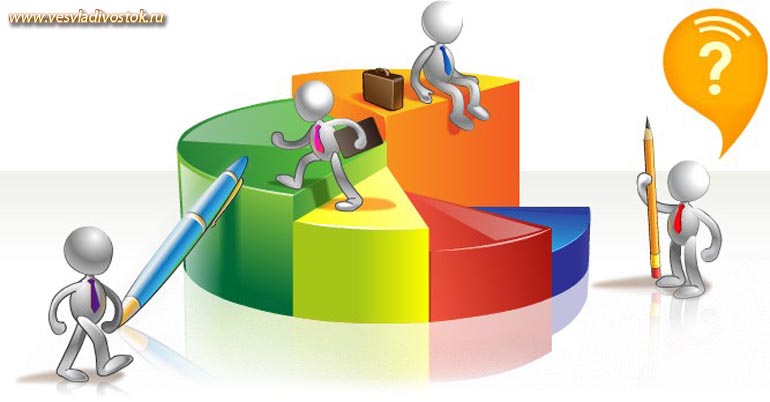 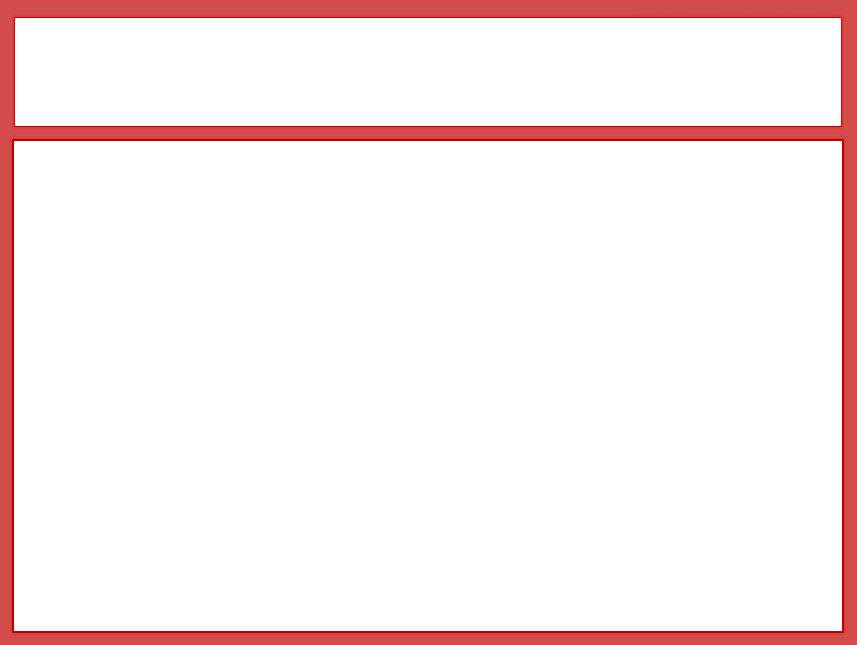 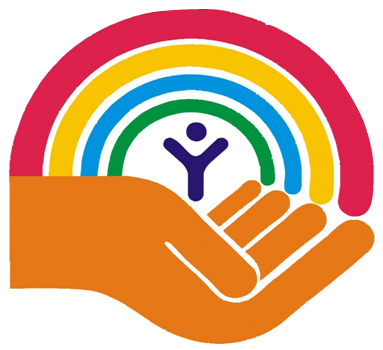 Консультационный центр «Содействие»
Ожидаемые конечные результаты
Оказать методическую, психолого-педагогическую и консультативную помощь семьям, воспитывающим детей дошкольного возраста в форме семейного воспитания, а также родителям (законным представителям), чьи дети обучаются в образовательных организациях, не реализующих АООП ДО;
Обеспечить равные стартовые возможности детям, преимущественно не посещающим другие ДОО, при поступлении в школу;
Наладить тесное сотрудничество между родителями и ДОУ;
Обеспечить безболезненную адаптацию детей раннего возраста к условиям детского сада и успешную социализацию дошкольников, не посещающих детский сад.
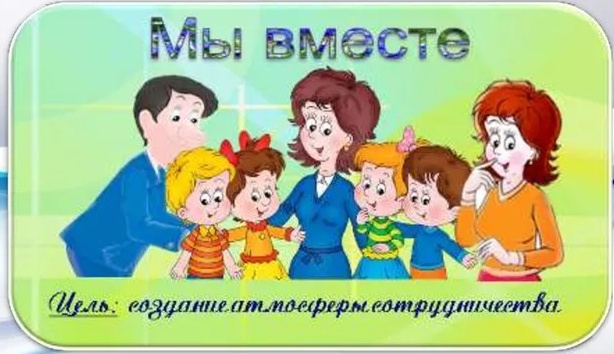 Комплексная профилактика различных нарушений в психическом и социальном развитии детей дошкольного возраста, не посещающих образовательные учреждения.
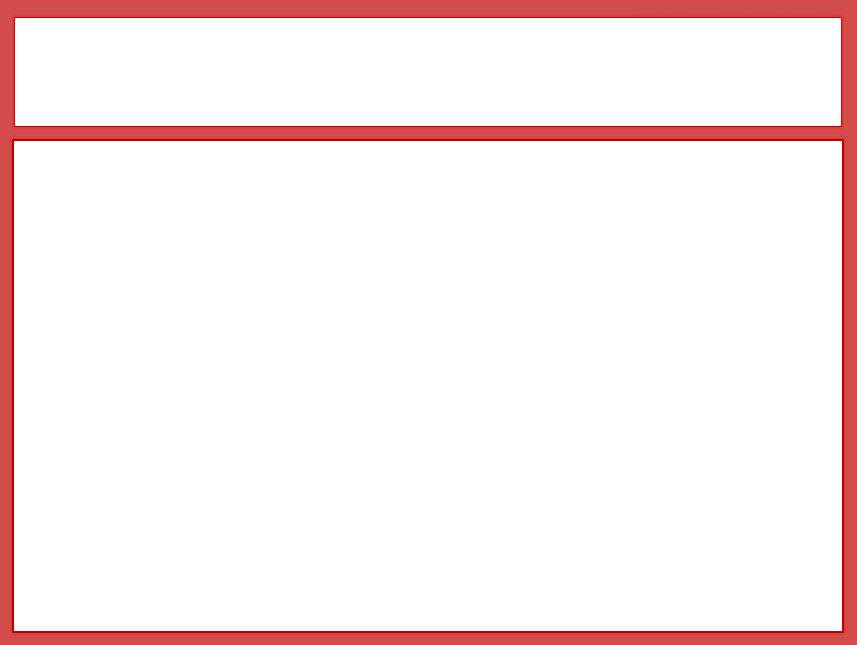 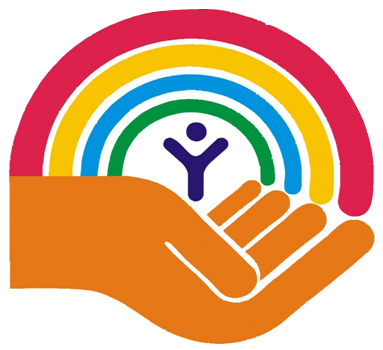 Консультационный центр «Содействие»
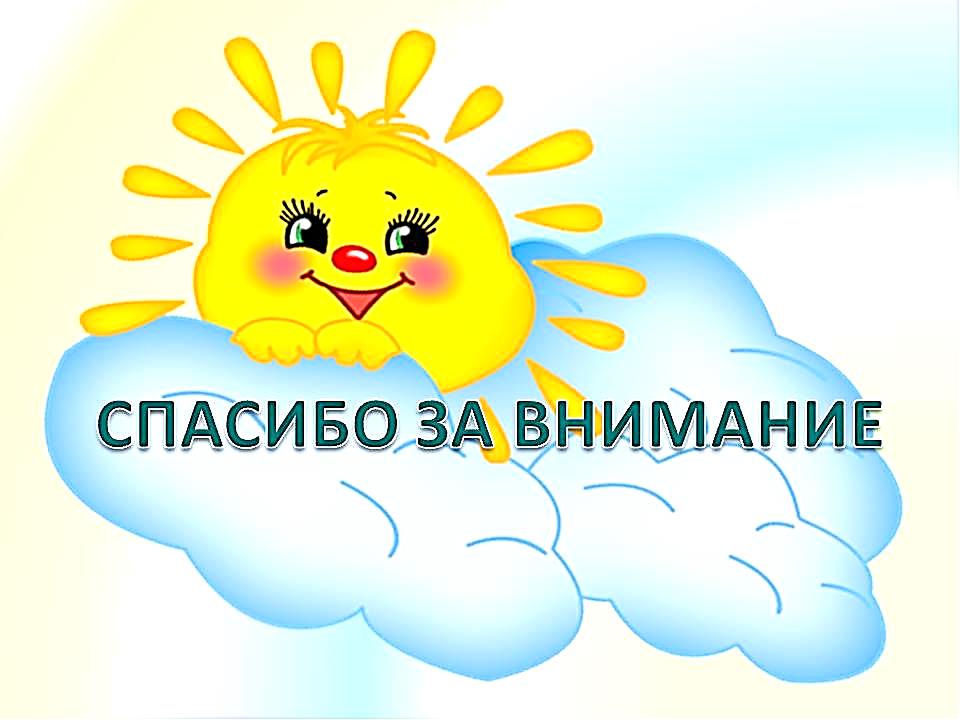